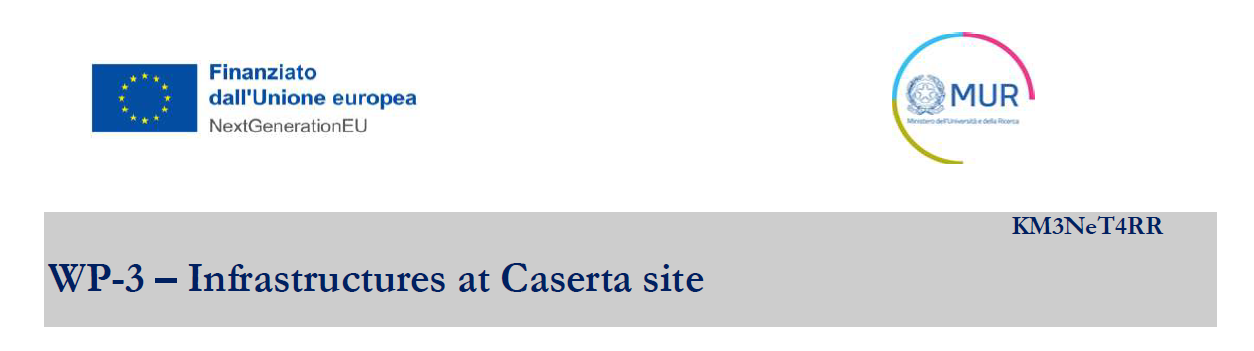 WP3 – Infrastructures at Caserta site – L. Gialanella                                                            KM3NeT4RR Assemblea plenaria, Roma, 12/12/2024
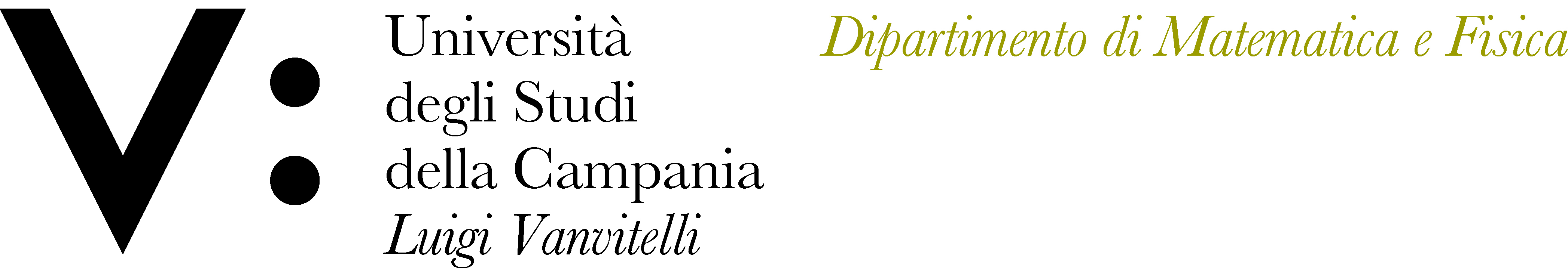 Piano di spesa
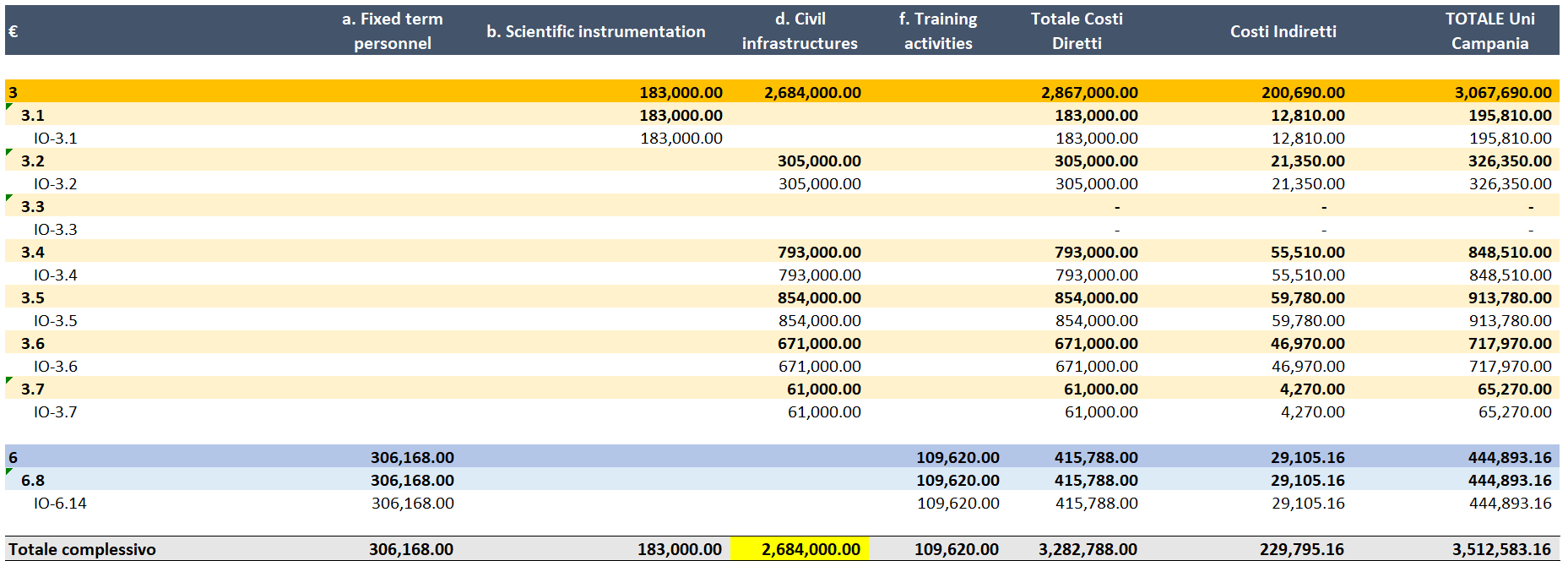 WP3 – Infrastructures at Caserta site – L. Gialanella                                                            KM3NeT4RR Assemblea plenaria, Roma, 12/12/2024
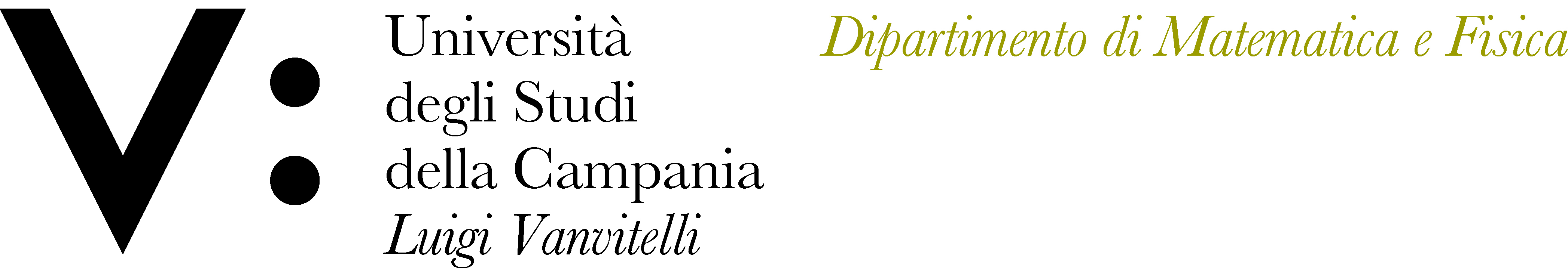 Cronoprogramma dei lavori edili
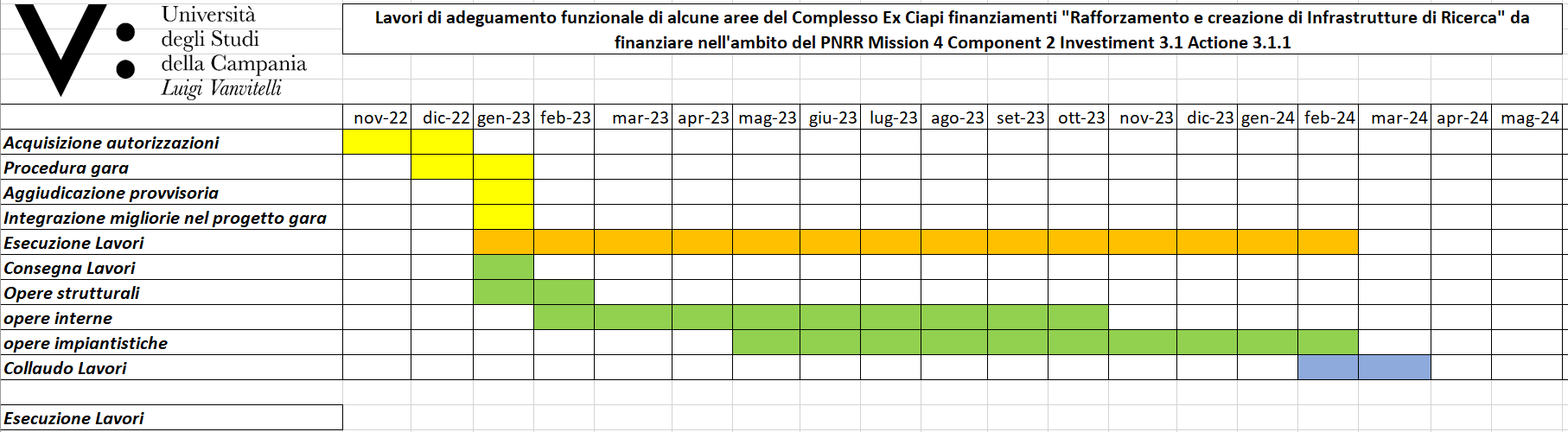 Ritardo di circa 6 mesi rispetto al cronoprogramma di inizio attività
WP3 – Infrastructures at Caserta site – L. Gialanella                                                            KM3NeT4RR Assemblea plenaria, Roma, 12/12/2024
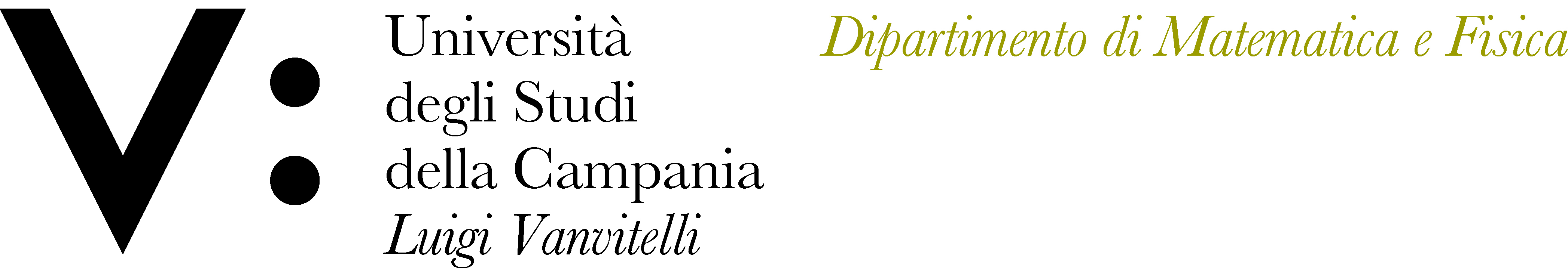 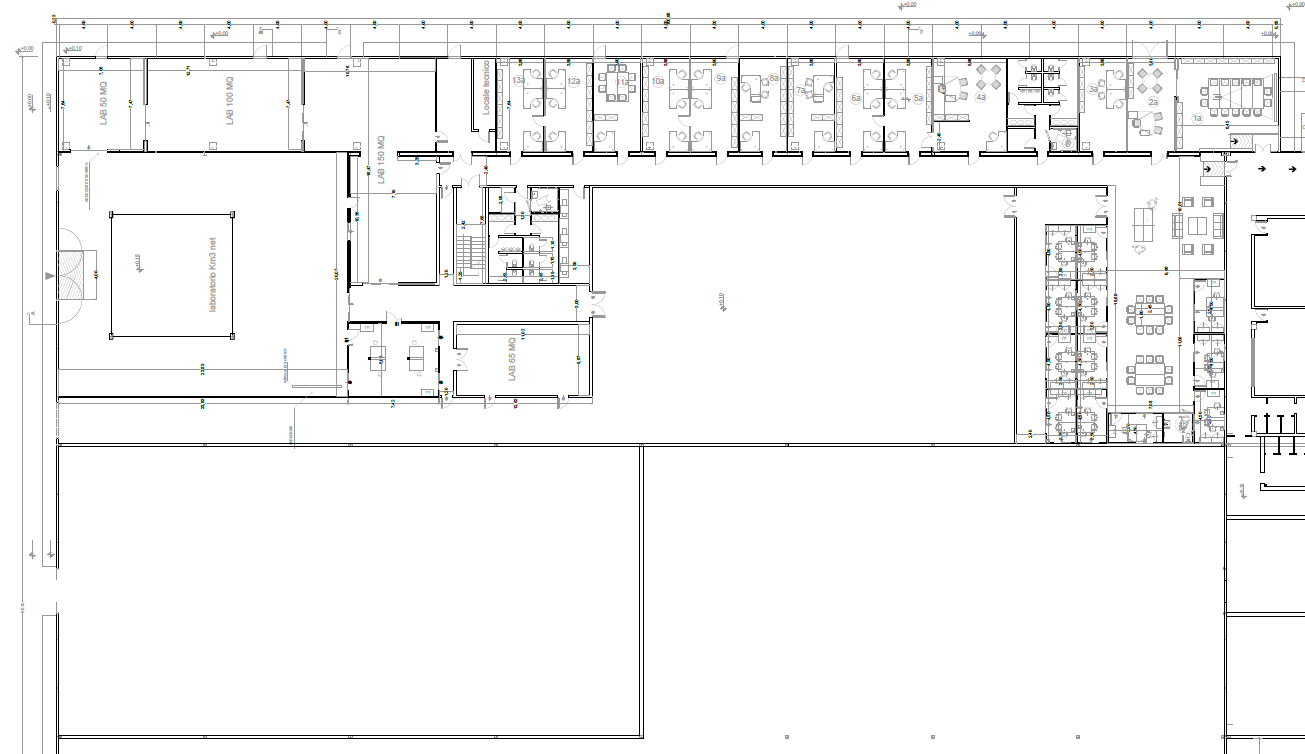 Cronoprogramma seguito
Consegna ottobre 2024
Consegna con la cabina elettrica dicembre 2024
WP3 – Infrastructures at Caserta site – L. Gialanella                                                            KM3NeT4RR Assemblea plenaria, Roma, 12/12/2024
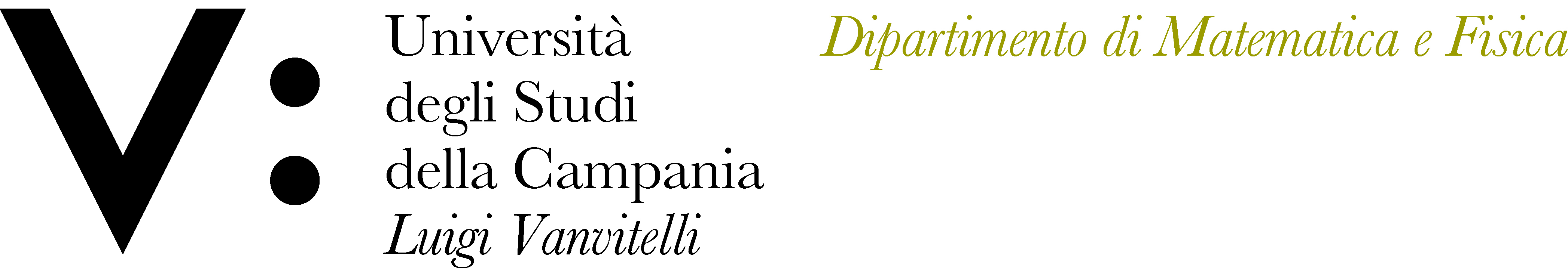 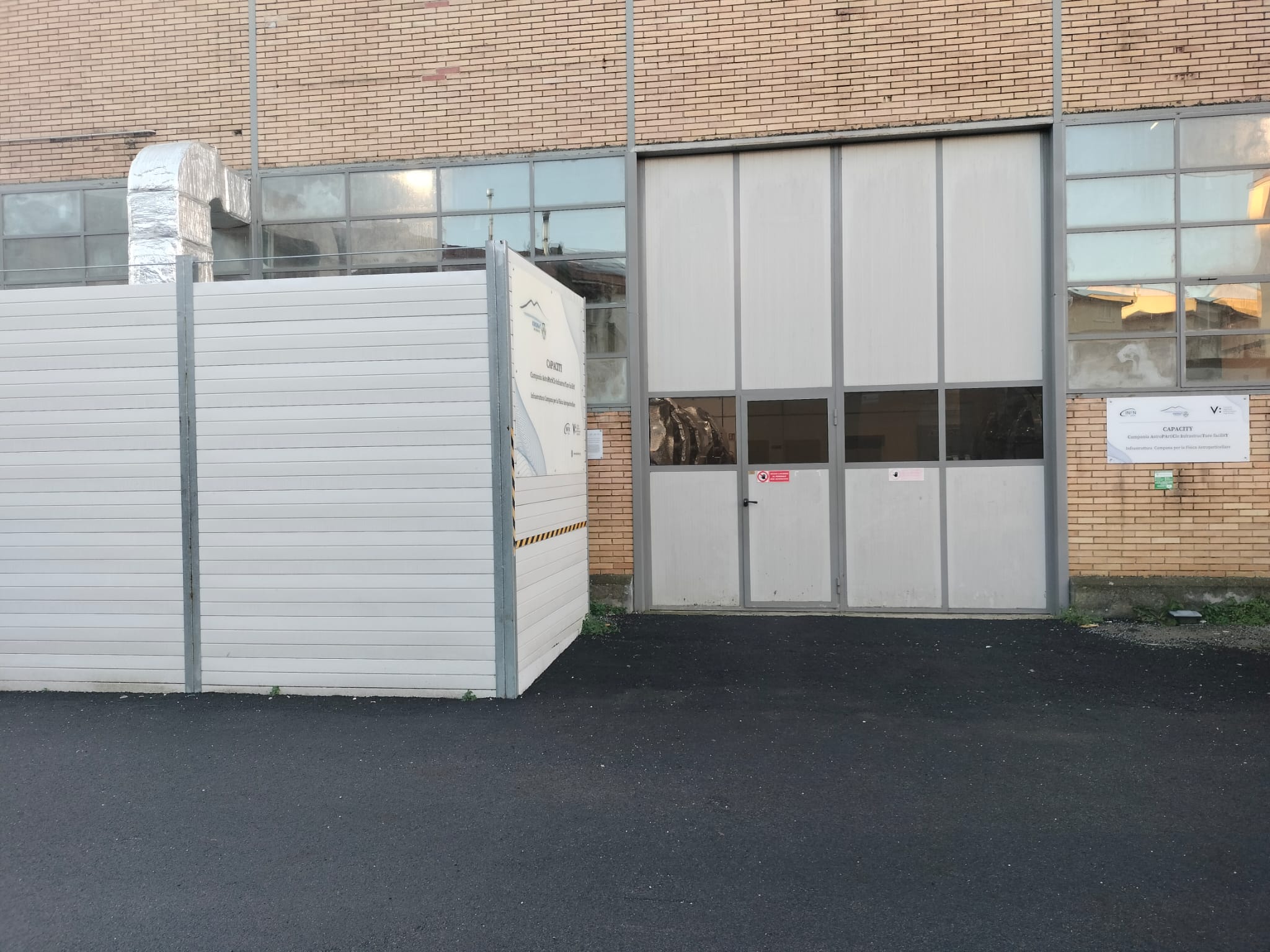 Aree esterne
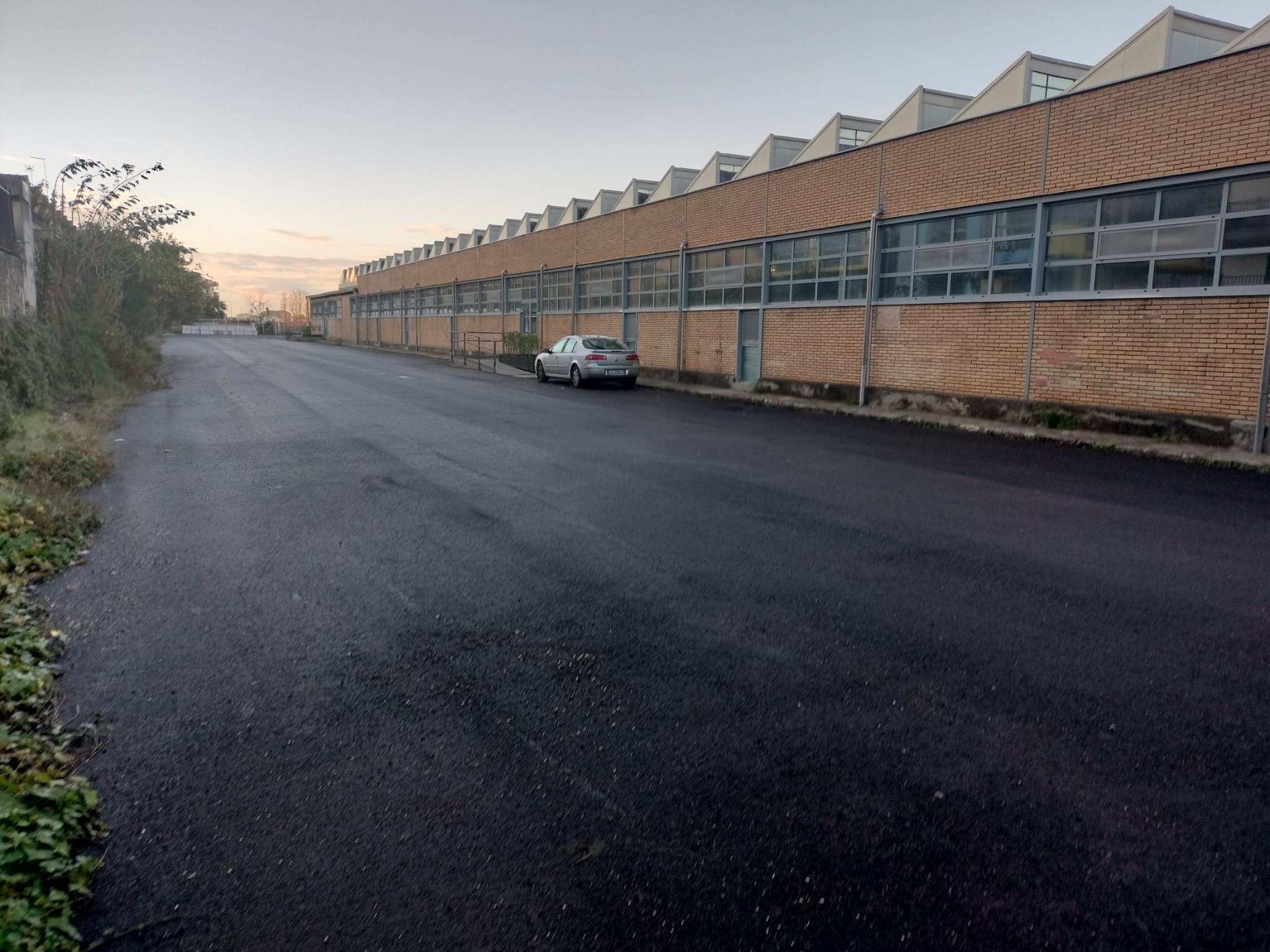 WP3 – Infrastructures at Caserta site – L. Gialanella                                                            KM3NeT4RR Assemblea plenaria, Roma, 12/12/2024
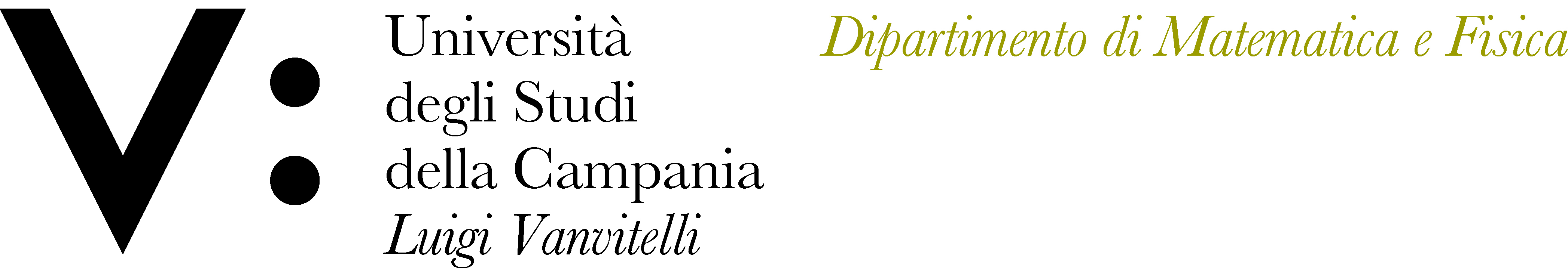 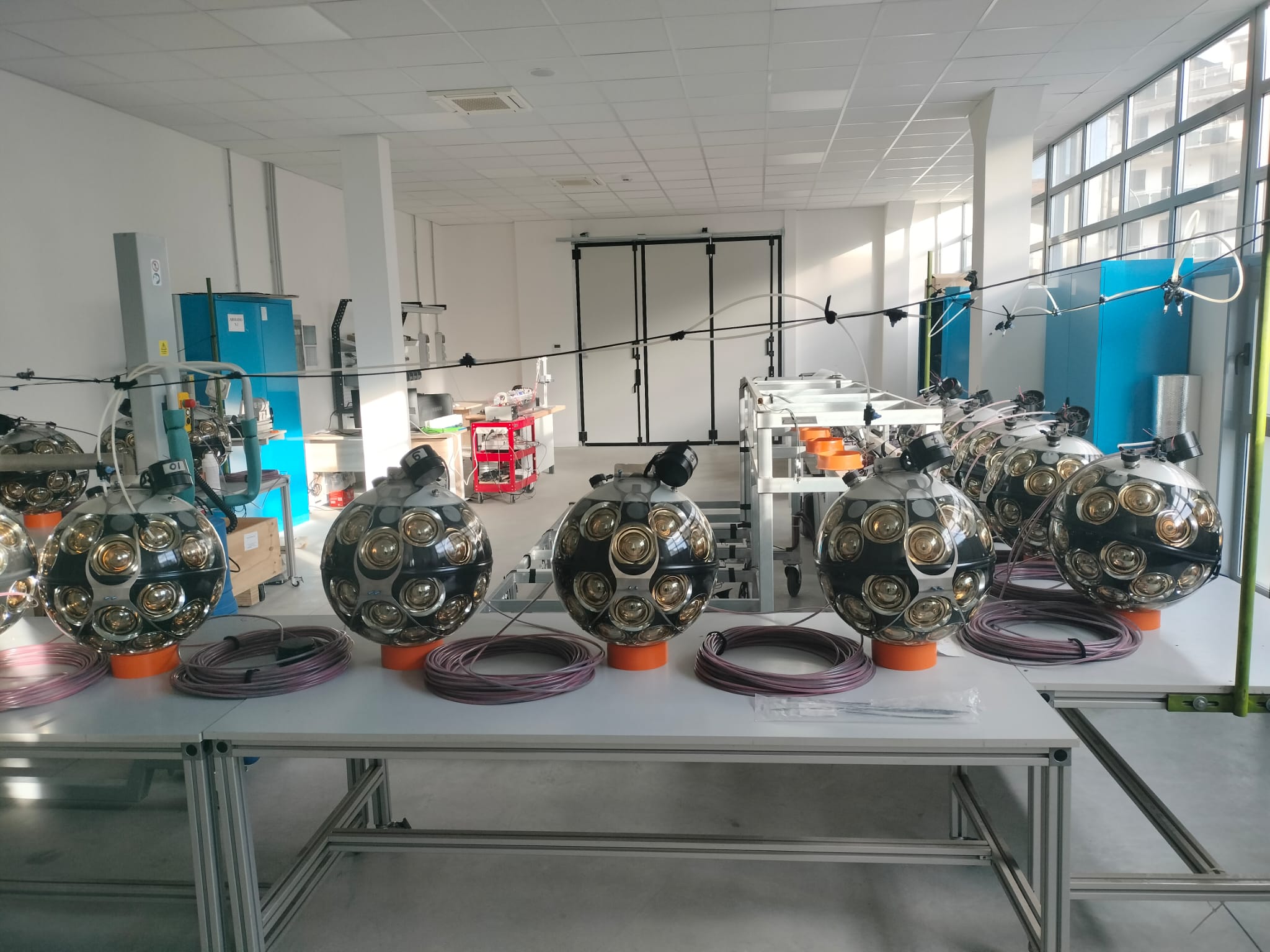 Laboratori di integrazione
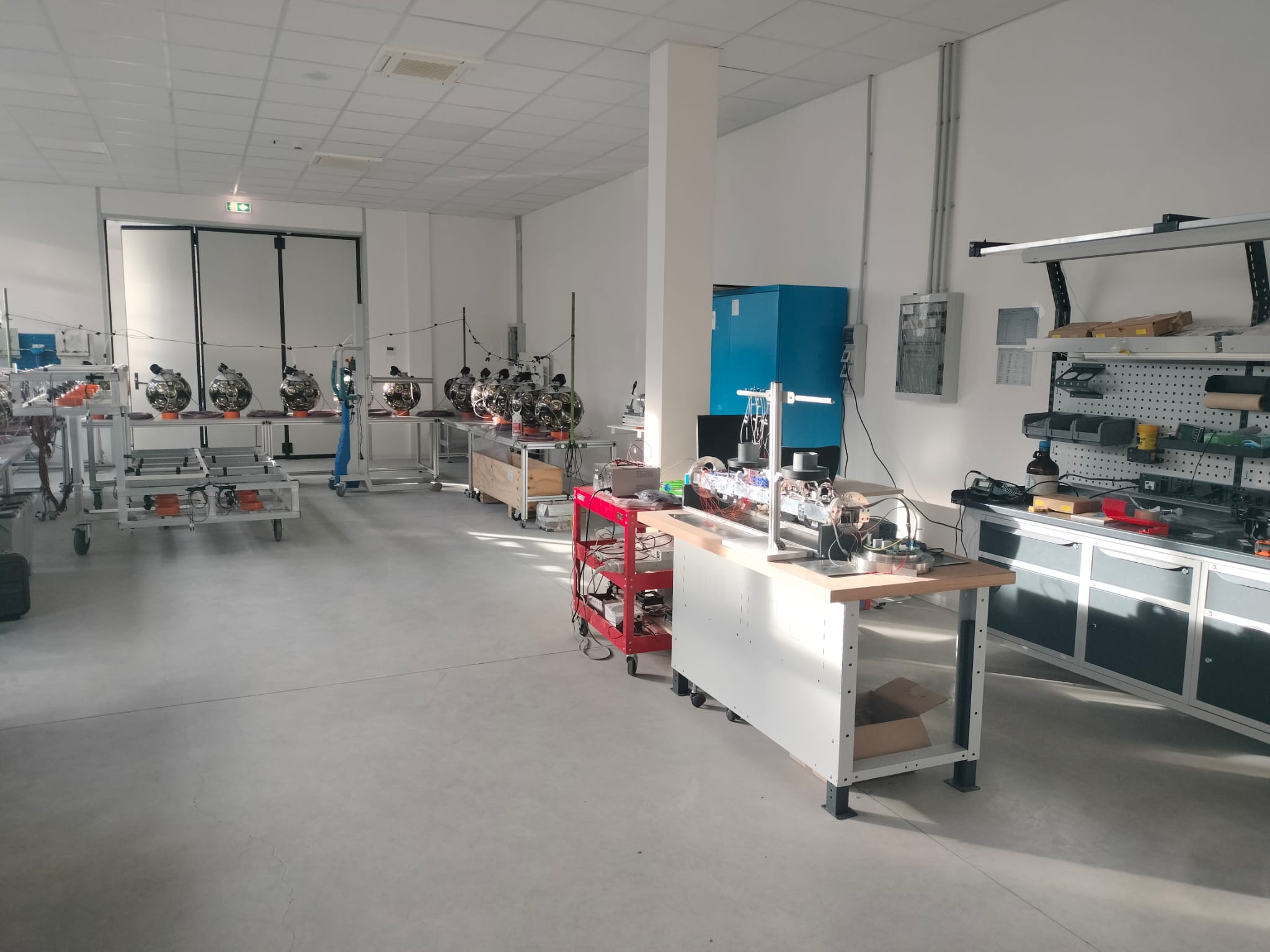 WP3 – Infrastructures at Caserta site – L. Gialanella                                                            KM3NeT4RR Assemblea plenaria, Roma, 12/12/2024
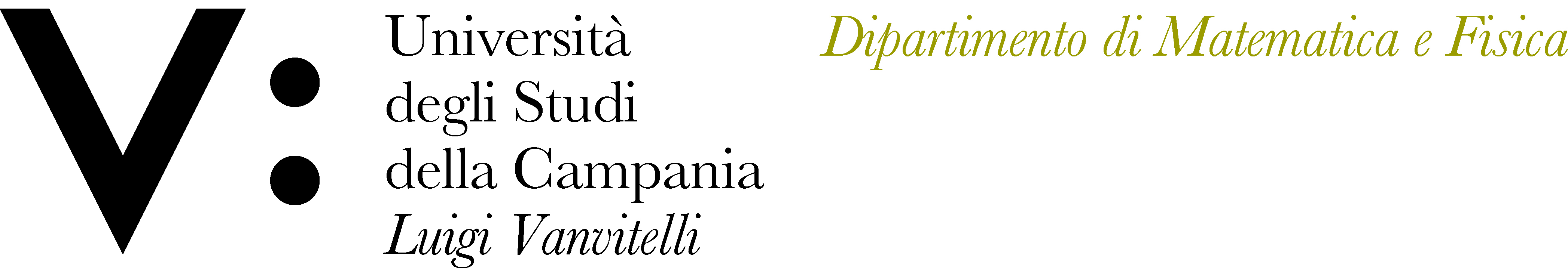 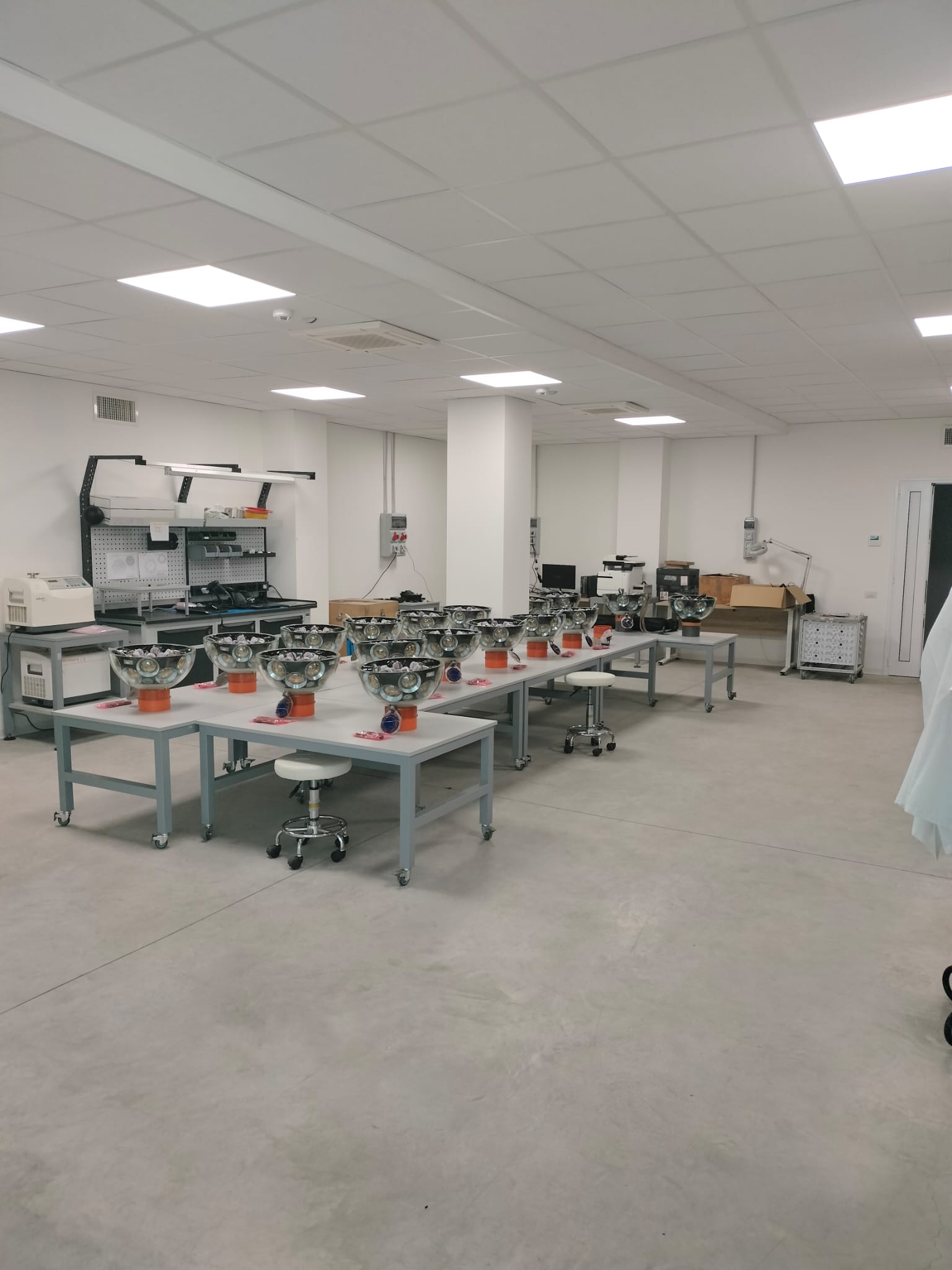 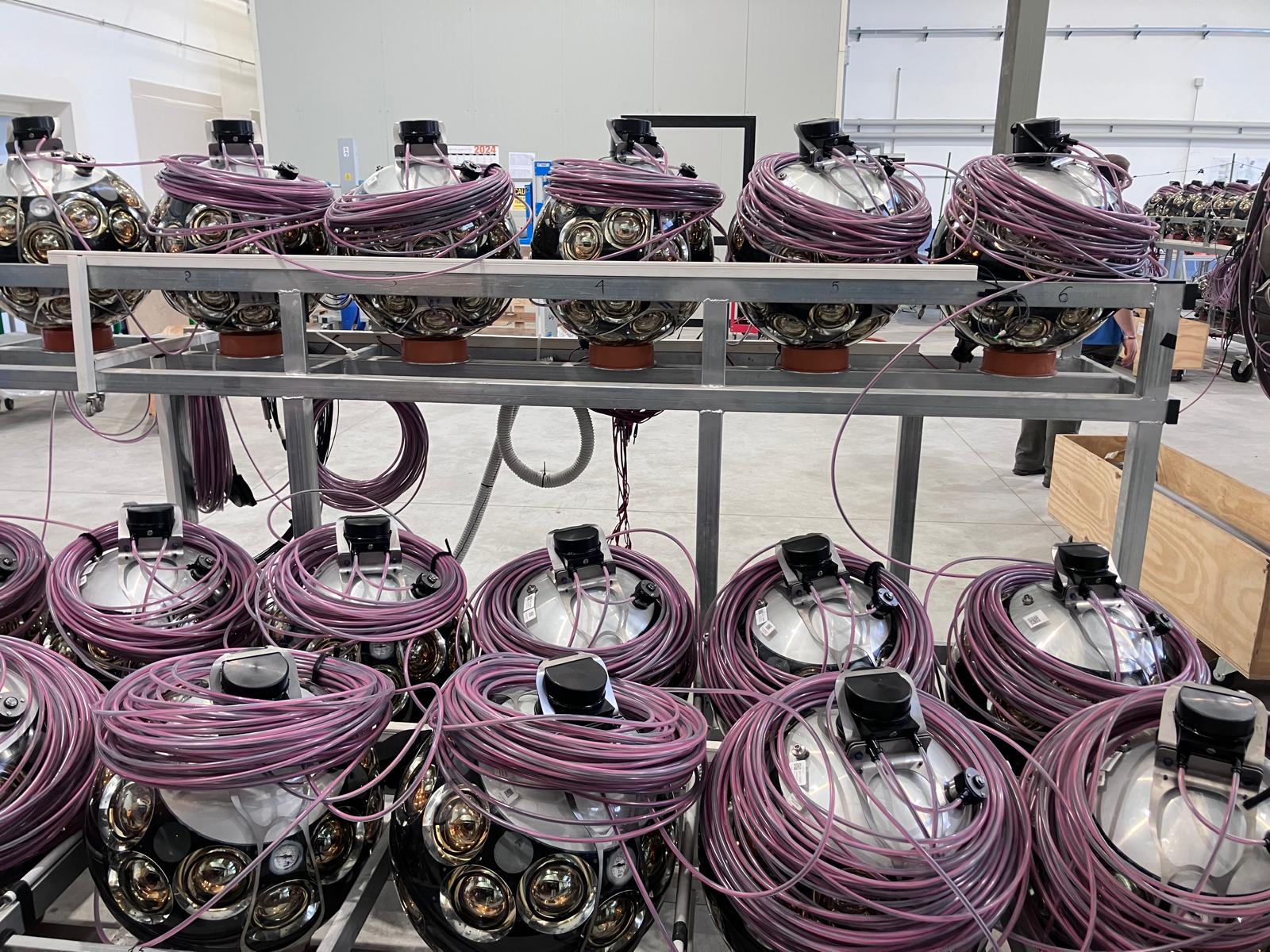 Laboratori di integrazione - 2
WP3 – Infrastructures at Caserta site – L. Gialanella                                                            KM3NeT4RR Assemblea plenaria, Roma, 12/12/2024
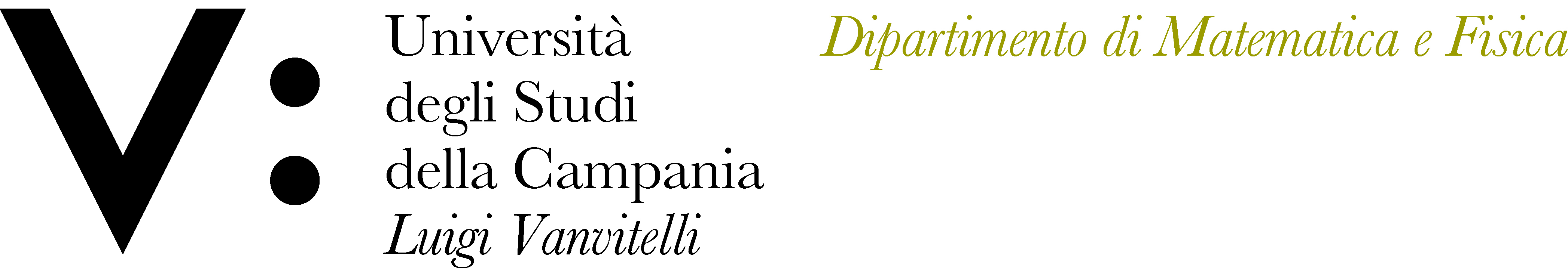 Laboratori di integrazione - 3
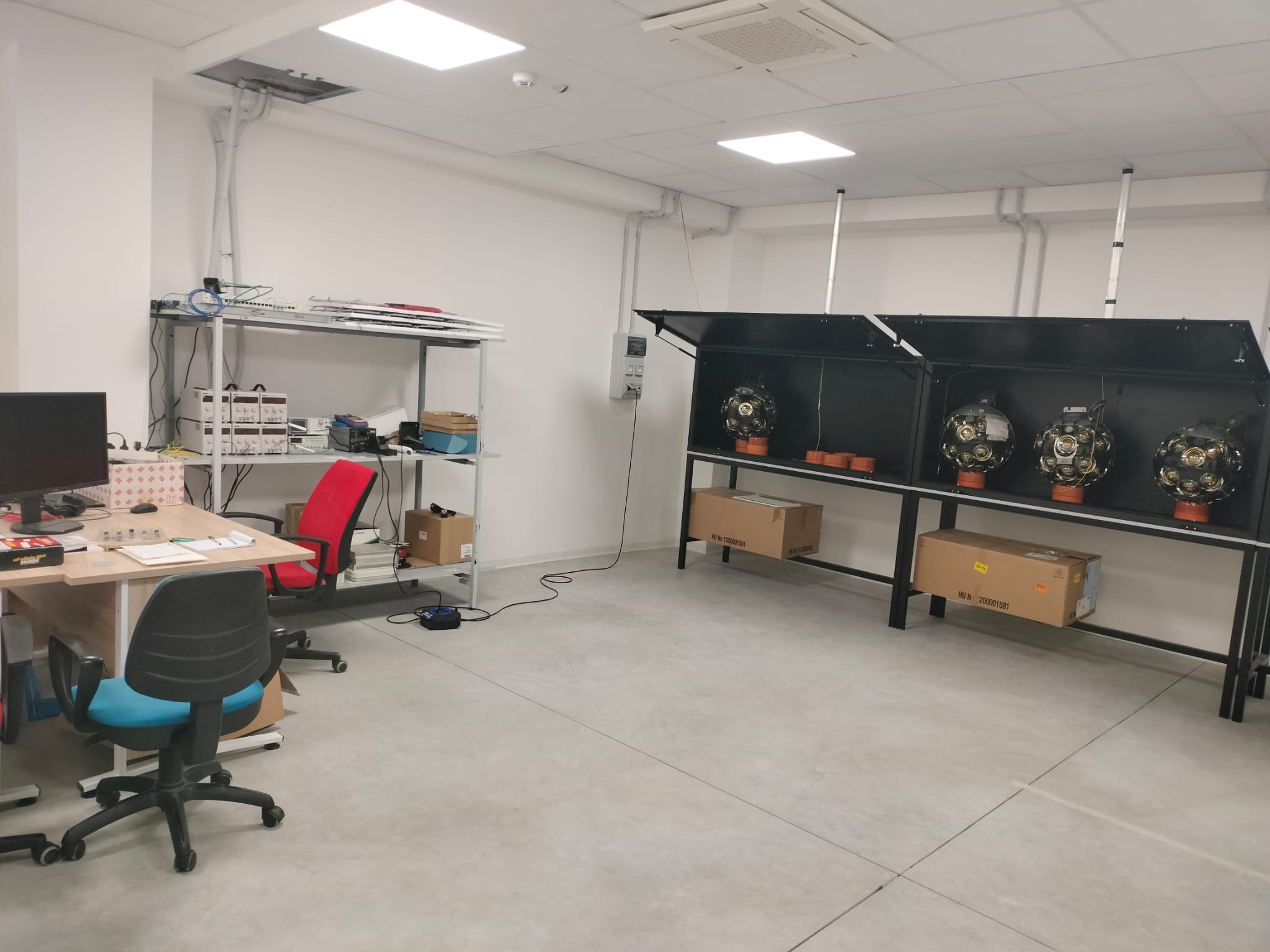 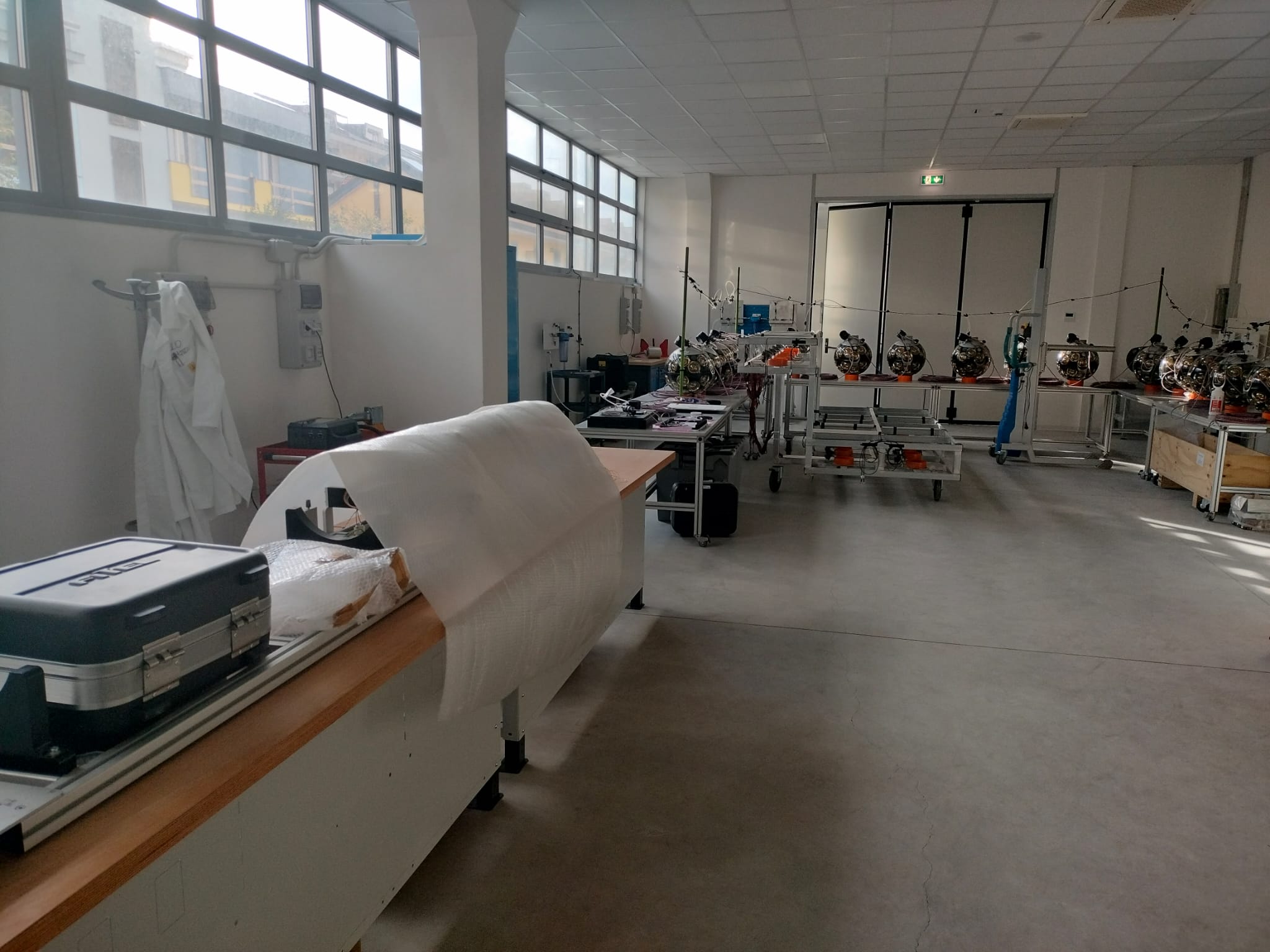 WP3 – Infrastructures at Caserta site – L. Gialanella                                                            KM3NeT4RR Assemblea plenaria, Roma, 12/12/2024
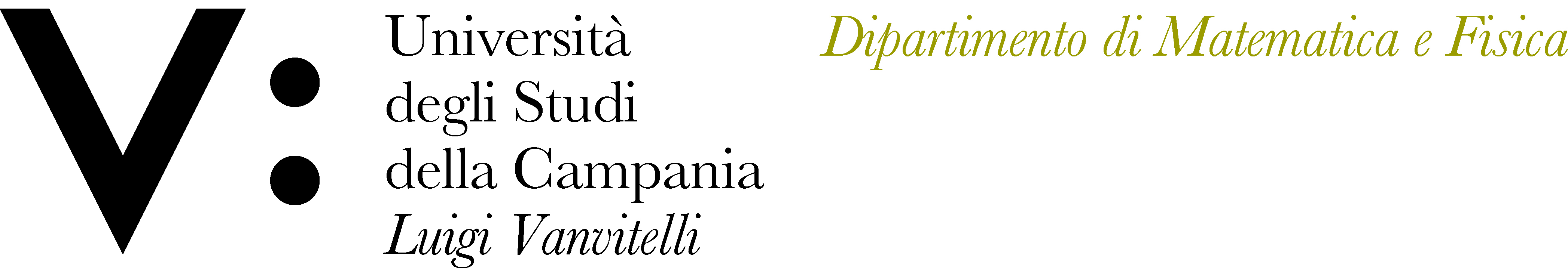 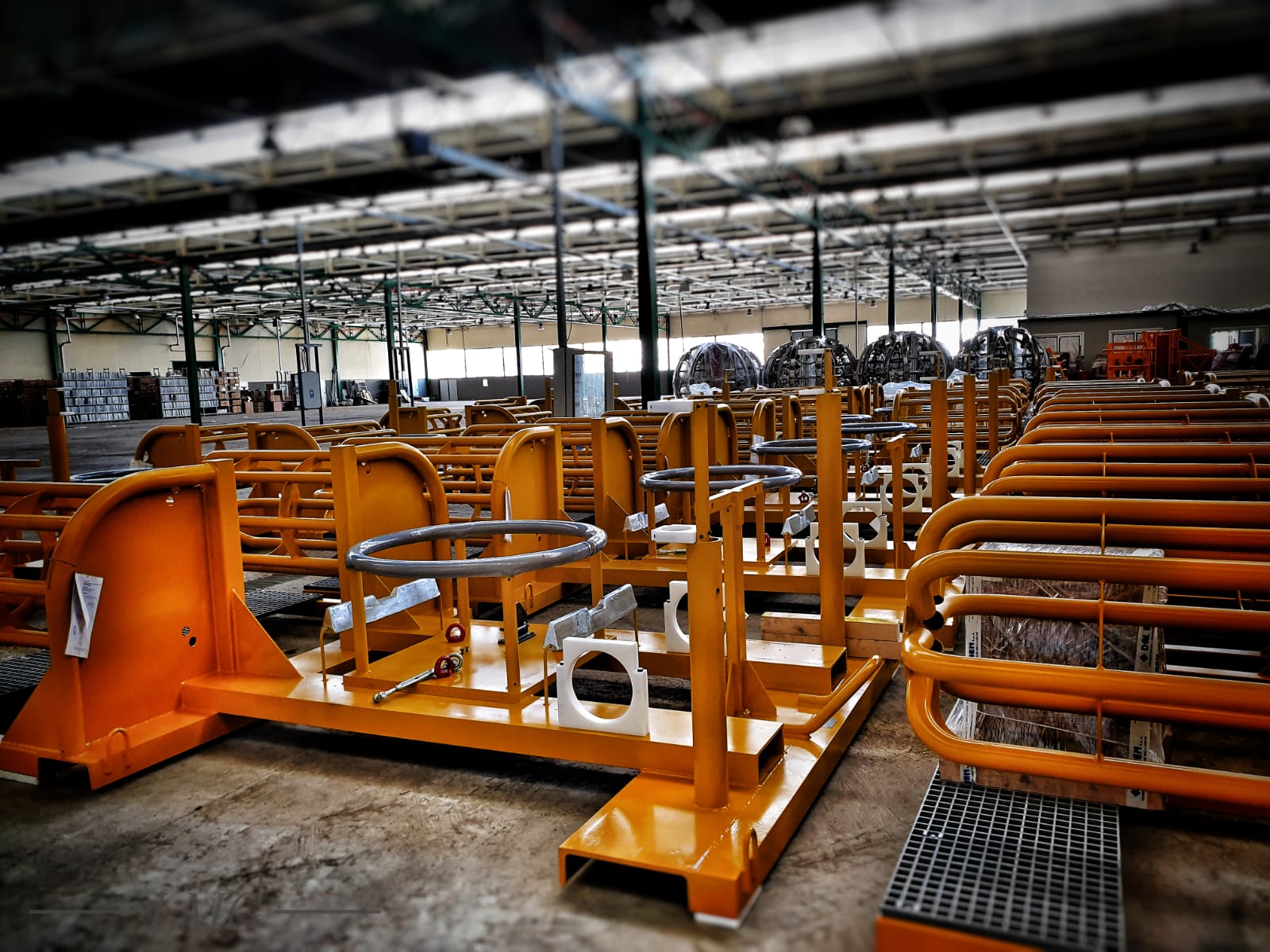 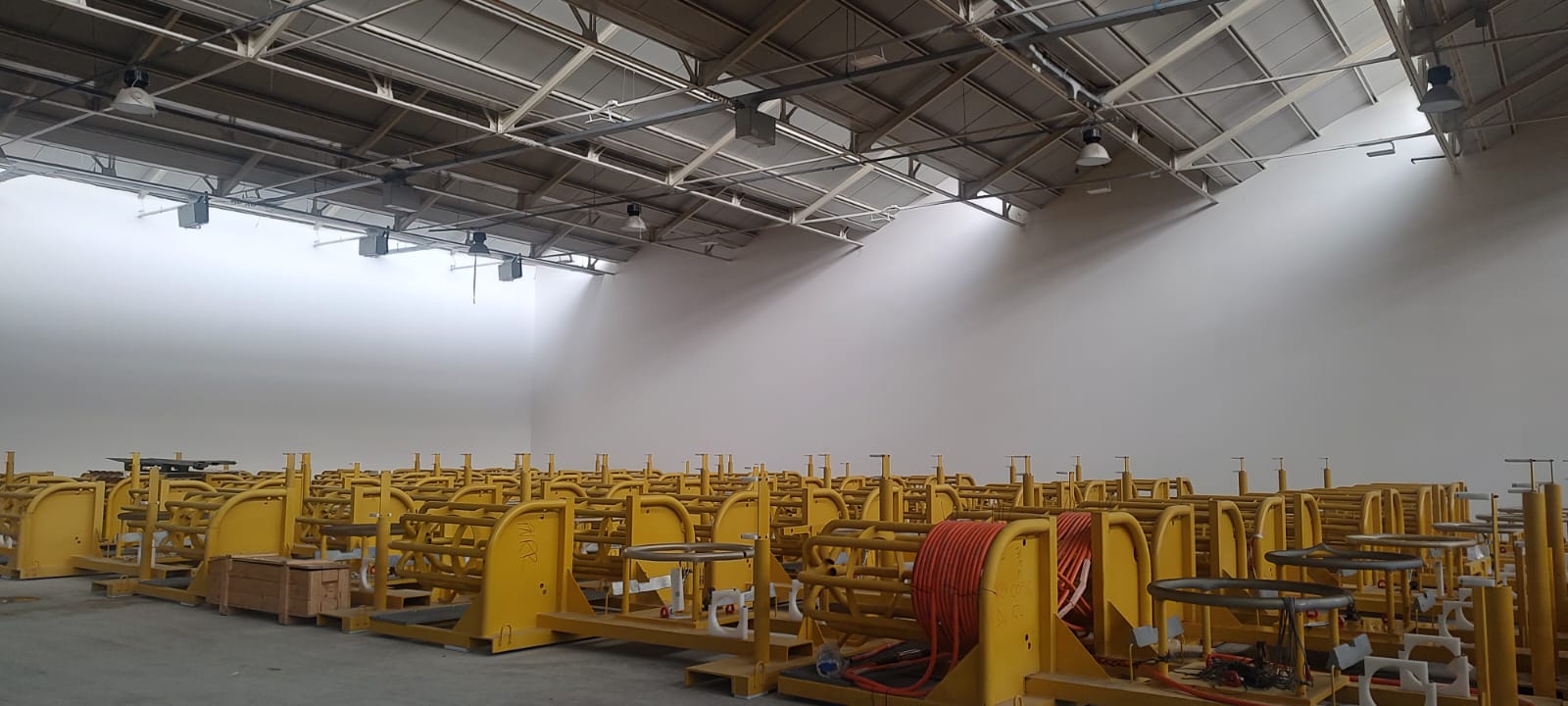 Area di magazzino
WP3 – Infrastructures at Caserta site – L. Gialanella                                                            KM3NeT4RR Assemblea plenaria, Roma, 12/12/2024
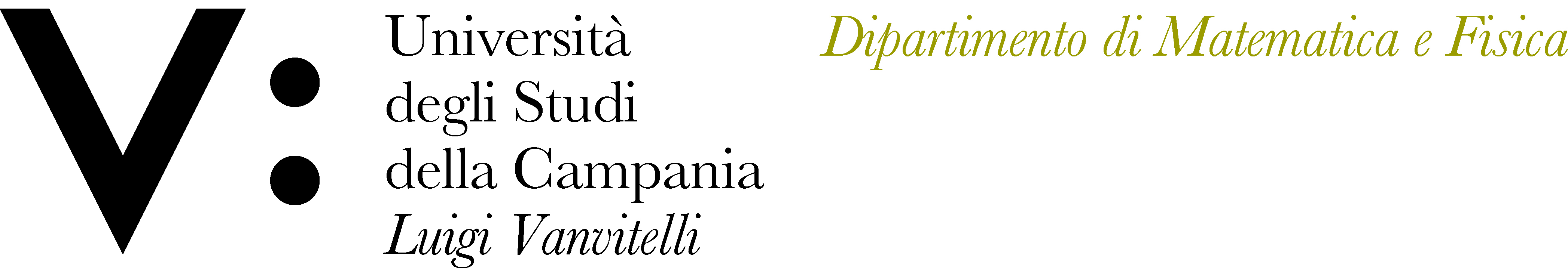 Camere di test
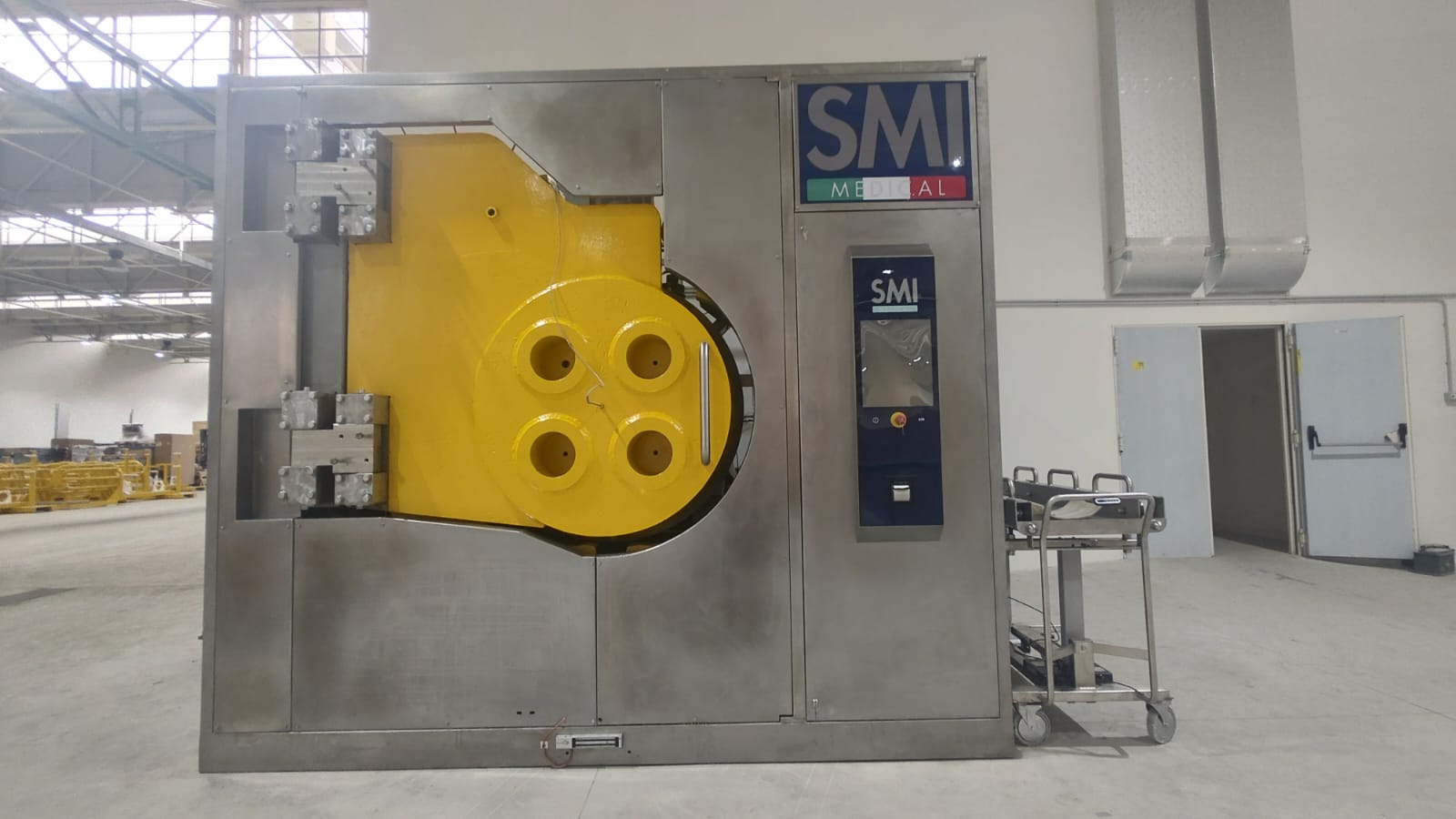 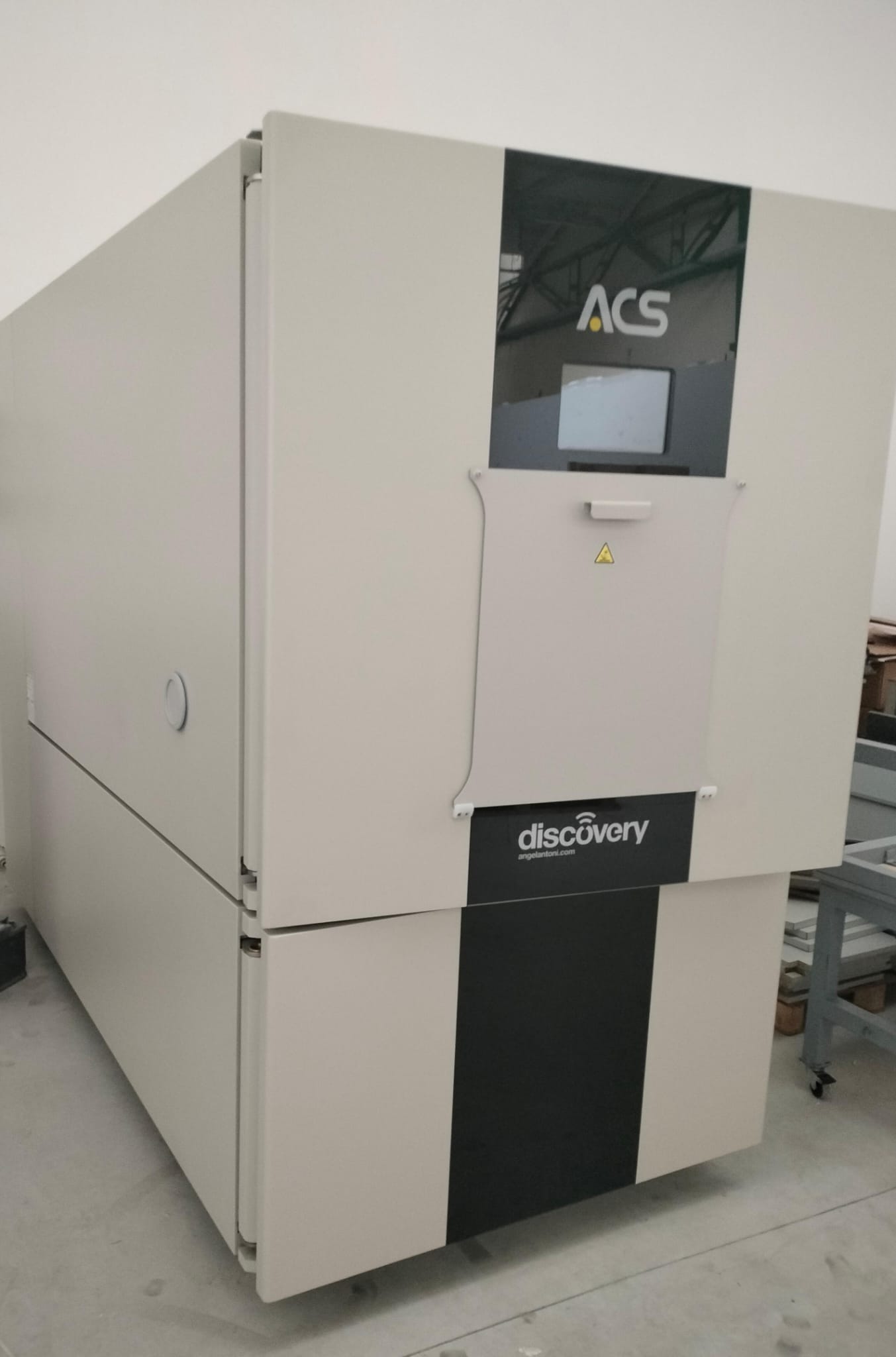 WP3 – Infrastructures at Caserta site – L. Gialanella                                                            KM3NeT4RR Assemblea plenaria, Roma, 12/12/2024
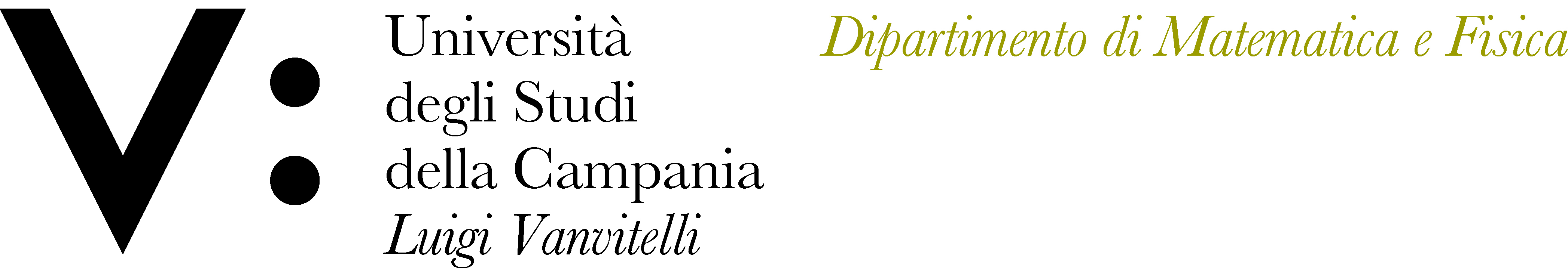 Macchina a 3 assi – Officina meccanica
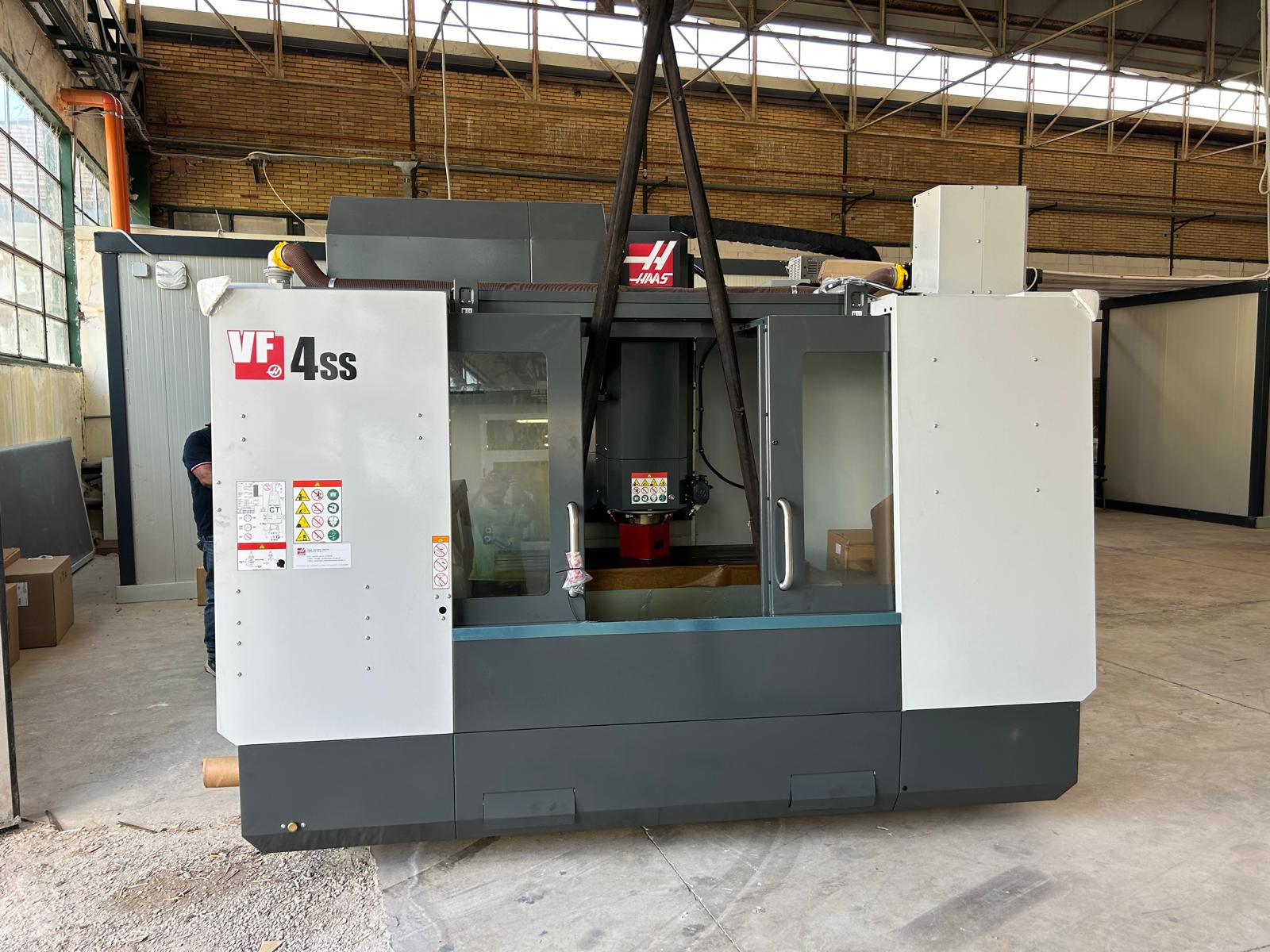 WP3 – Infrastructures at Caserta site – L. Gialanella                                                            KM3NeT4RR Assemblea plenaria, Roma, 12/12/2024
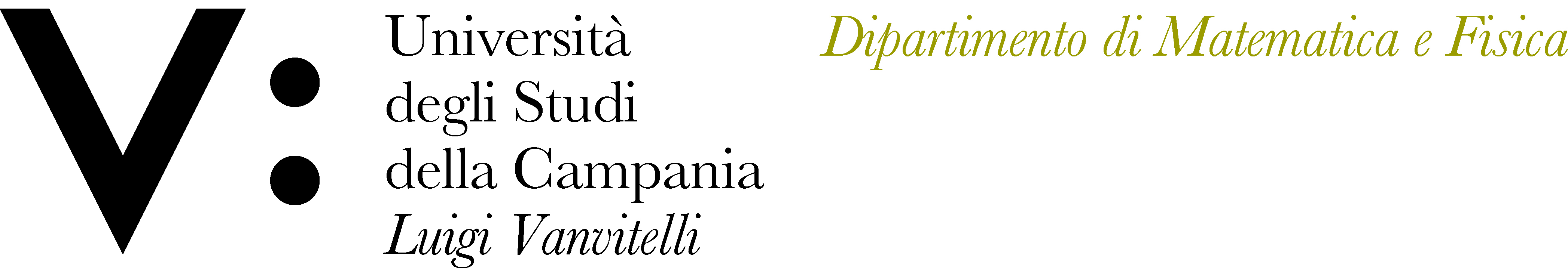 Impianti
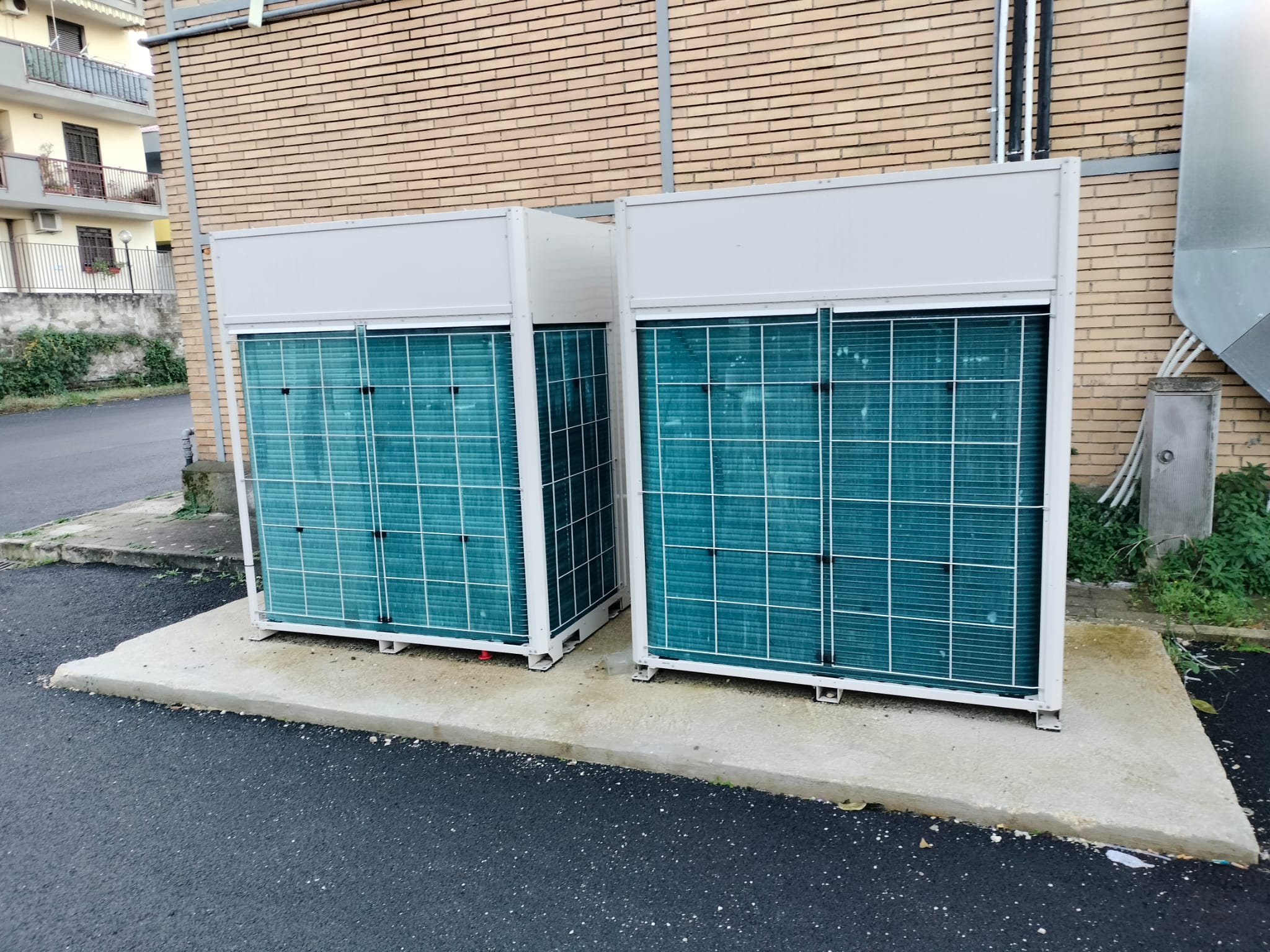 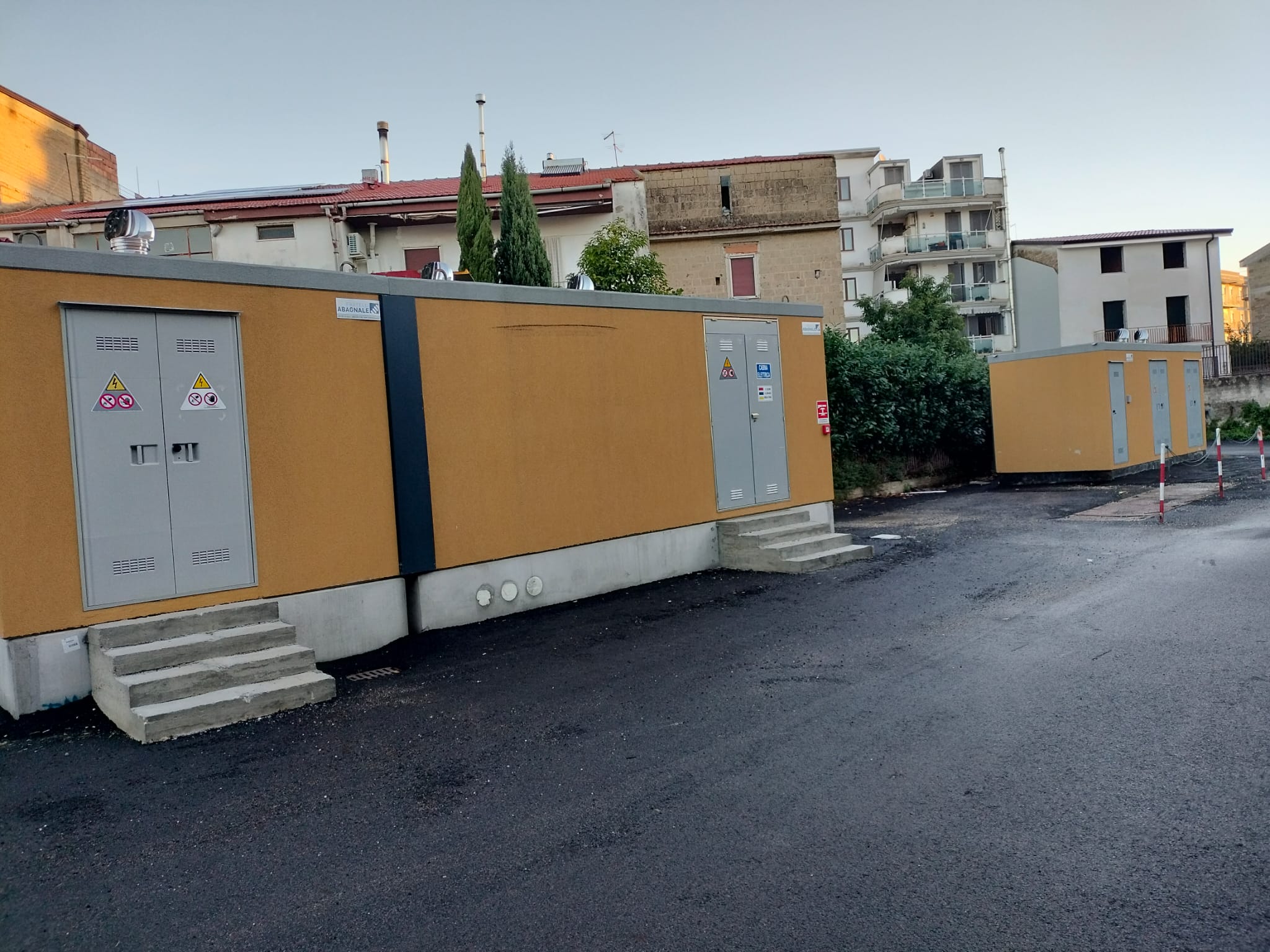 WP3 – Infrastructures at Caserta site – L. Gialanella                                                            KM3NeT4RR Assemblea plenaria, Roma, 12/12/2024
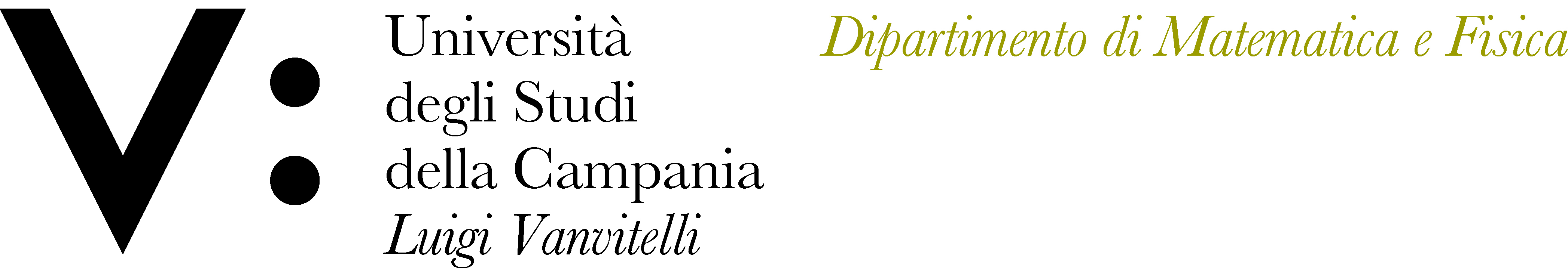 Situazione spese
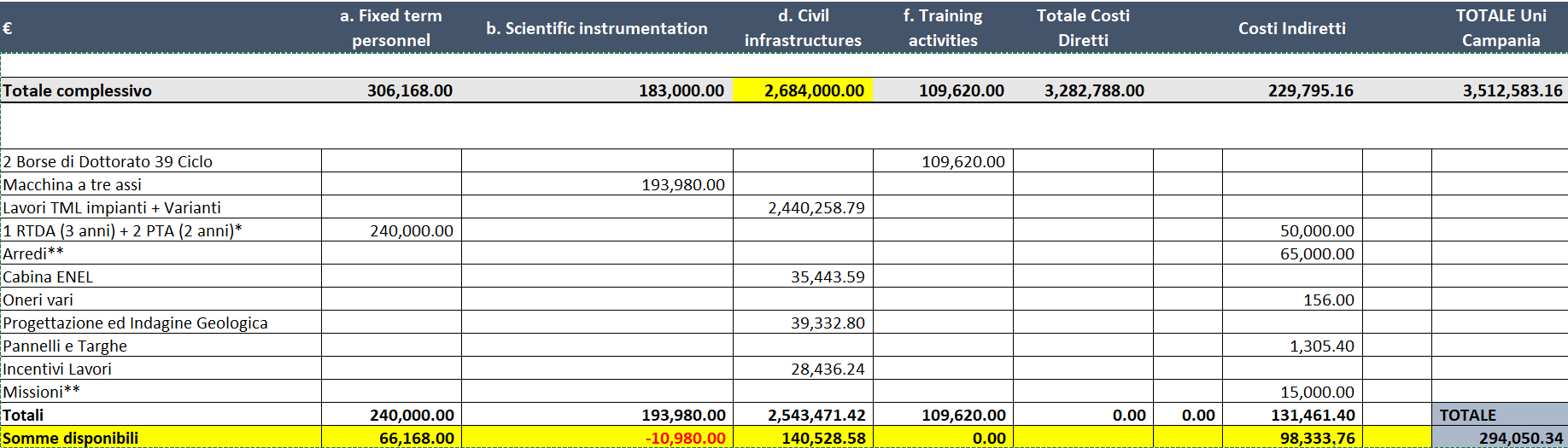 Bilancio di genere: 
- complessivo 60% F 40% M
- personale di ricerca 100% F
WP3 – Infrastructures at Caserta site – L. Gialanella                                                            KM3NeT4RR Assemblea plenaria, Roma, 12/12/2024
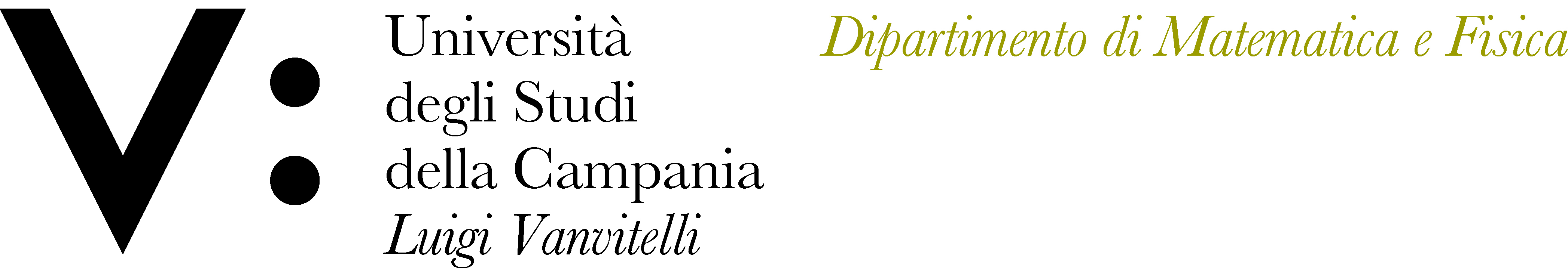 Planimetria generale
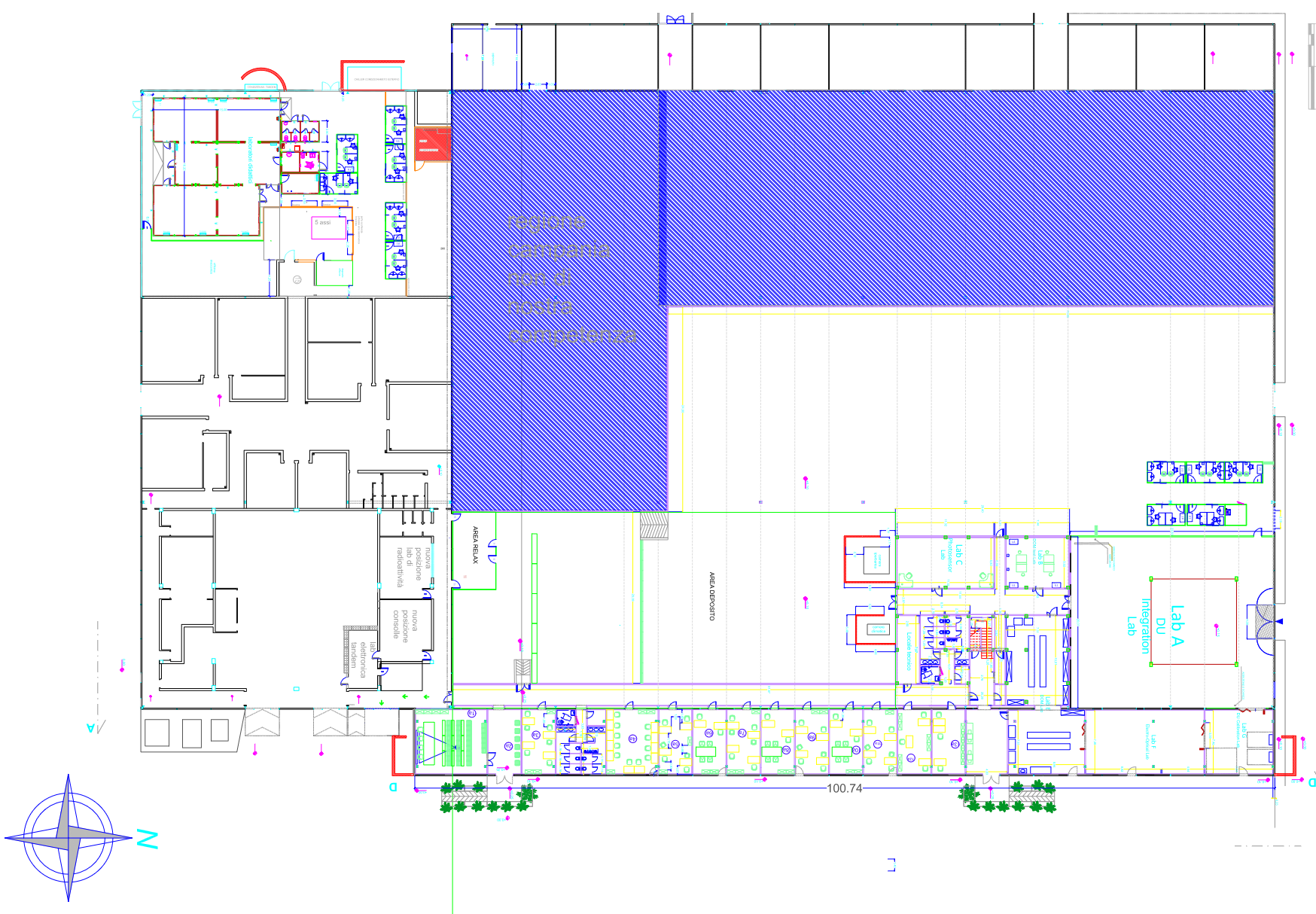 WP3 – Infrastructures at Caserta site – L. Gialanella                                                            KM3NeT4RR Assemblea plenaria, Roma, 12/12/2024
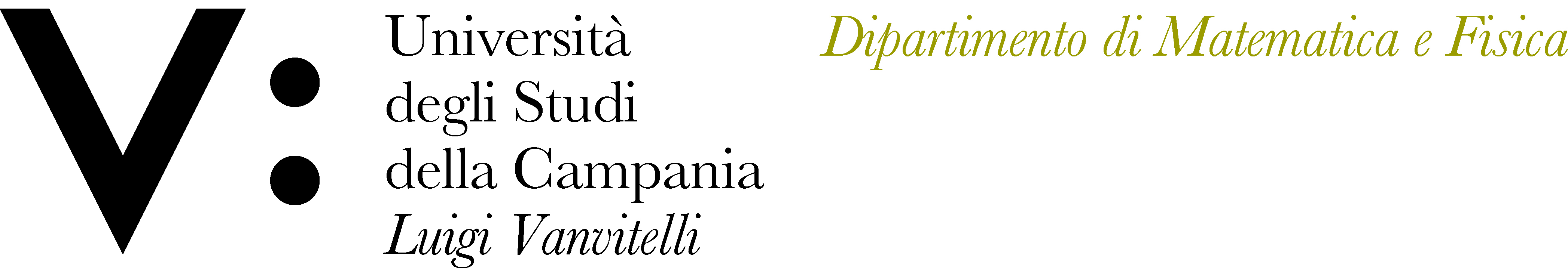 Completamento lavori
Acquisto arredi uffici
Ampliamento Officina e sistemazione area circostante
 Protezioni fonoassorbenti
Realizzazione di area di confort
(Pavimentazione stecca)
(Impermeabilizzazione  tetto)


Inaugurazione ufficiale 14 Maggio
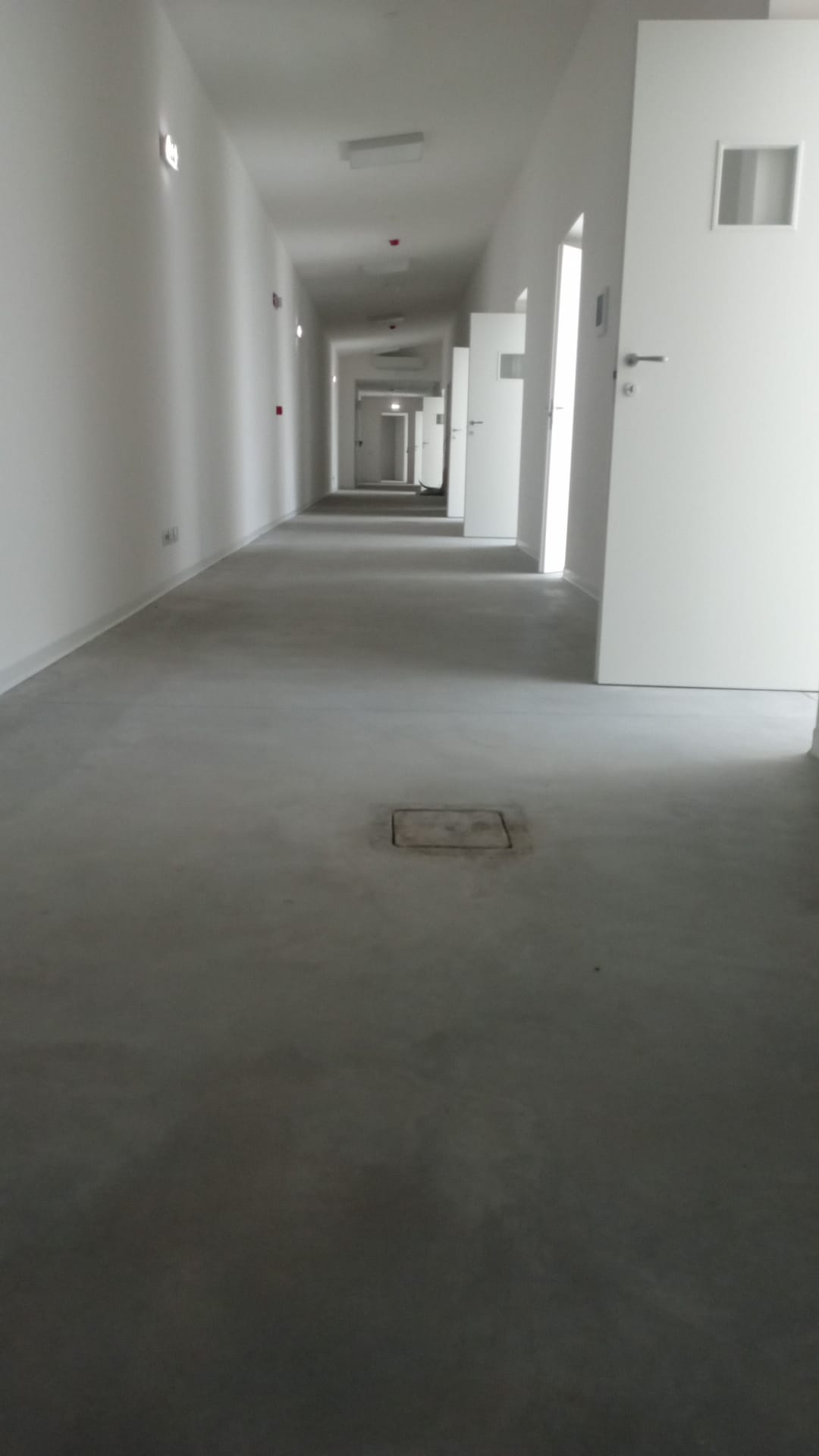 WP3 – Infrastructures at Caserta site – L. Gialanella                                                            KM3NeT4RR Assemblea plenaria, Roma, 12/12/2024
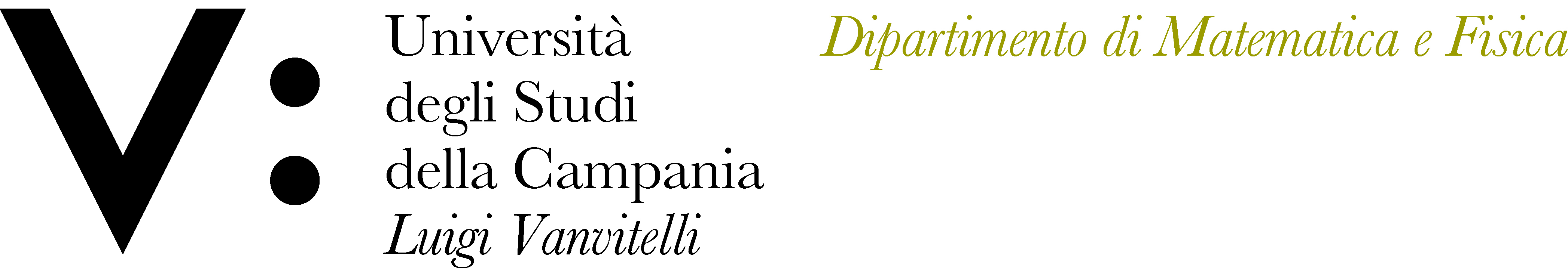